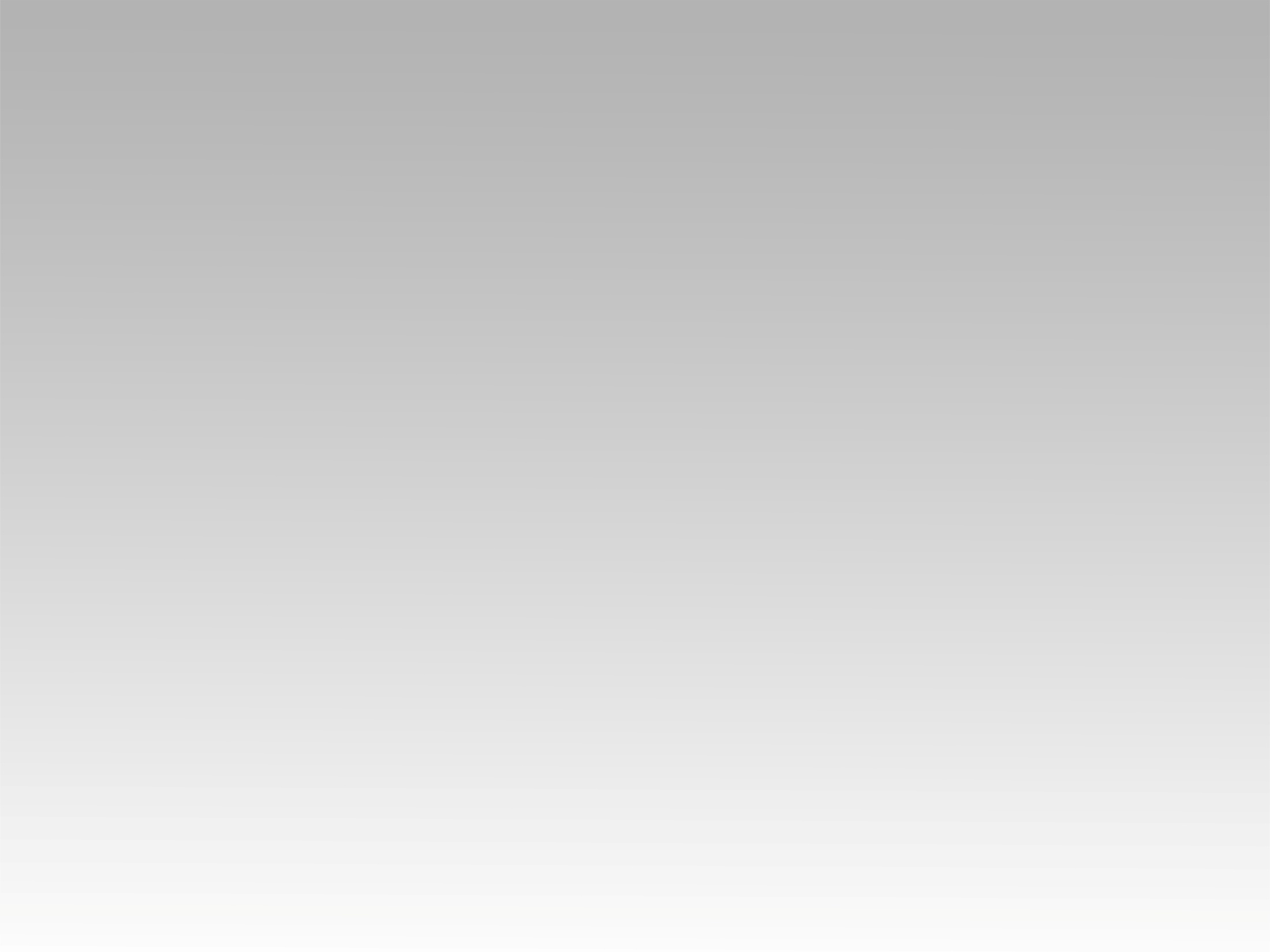 ترنيمة 
املكن فى ارضنا
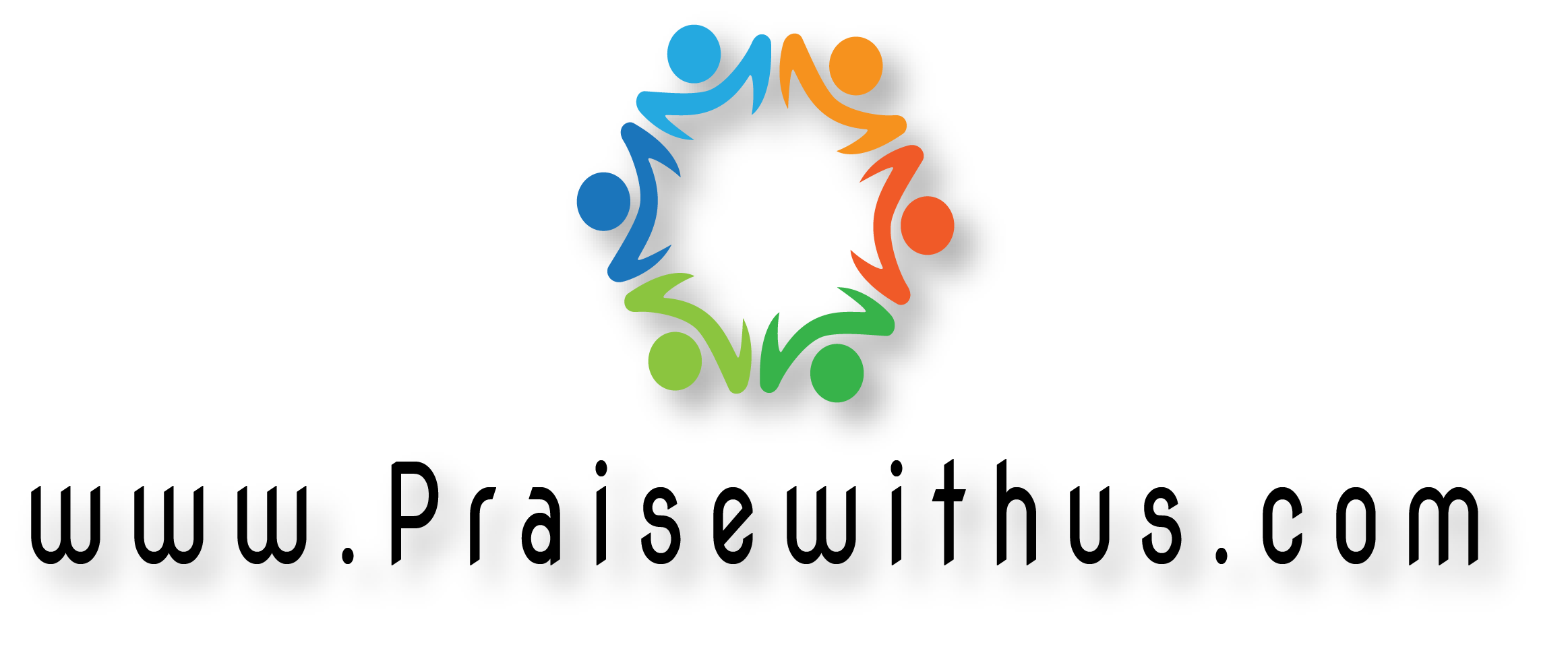 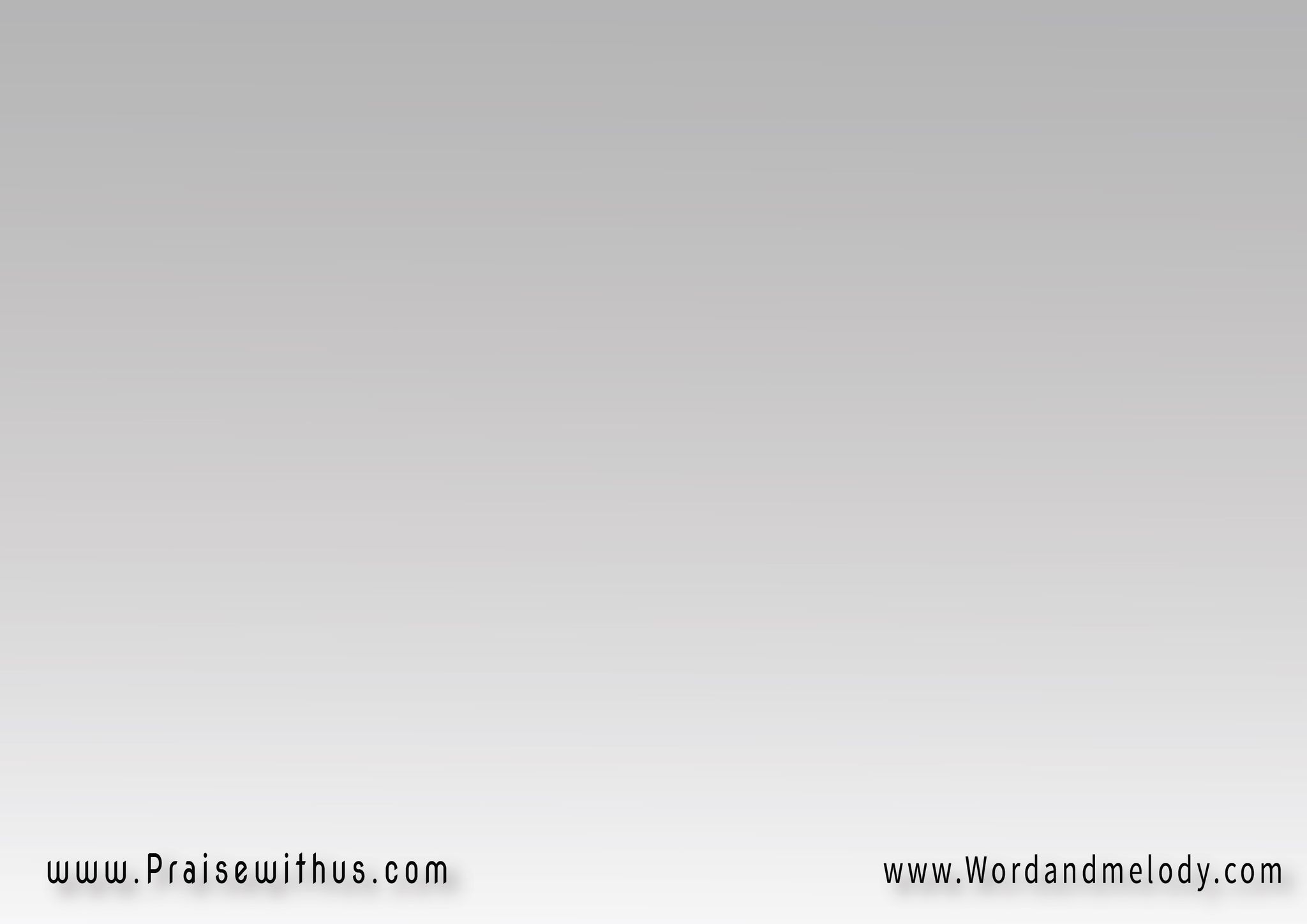 القرار :
( أملكن في أرضنا 
جبل ميراثك الذي
إشتهيته مسكنا لك)2
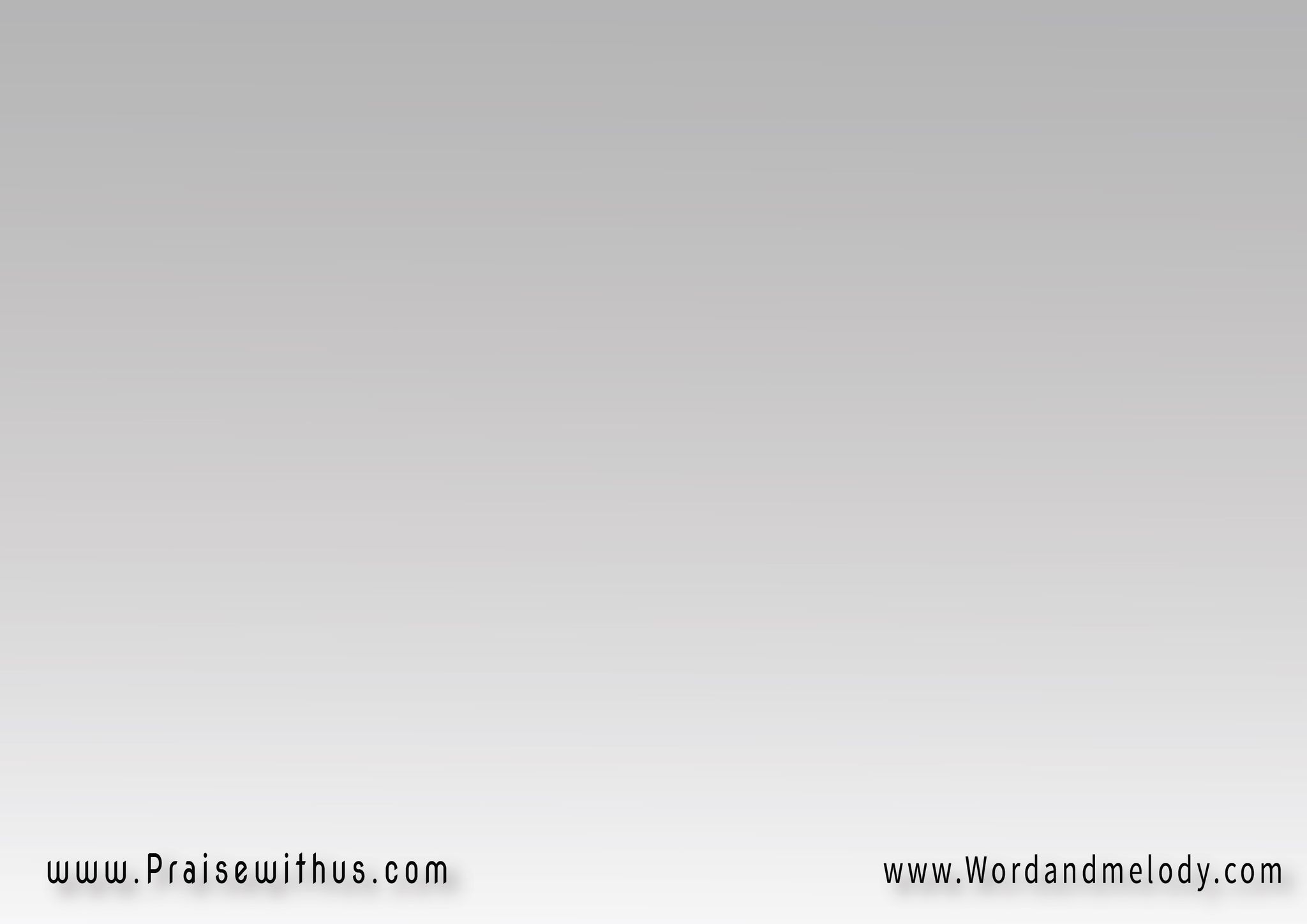 1- 
يسوع نور الرجاء وسط الظلام 
كوكب الصبح المنير لكل الأنامشمس البر والشفاء وفي أجنحتها 
فوق شعبه يُرى نوراً للأمم
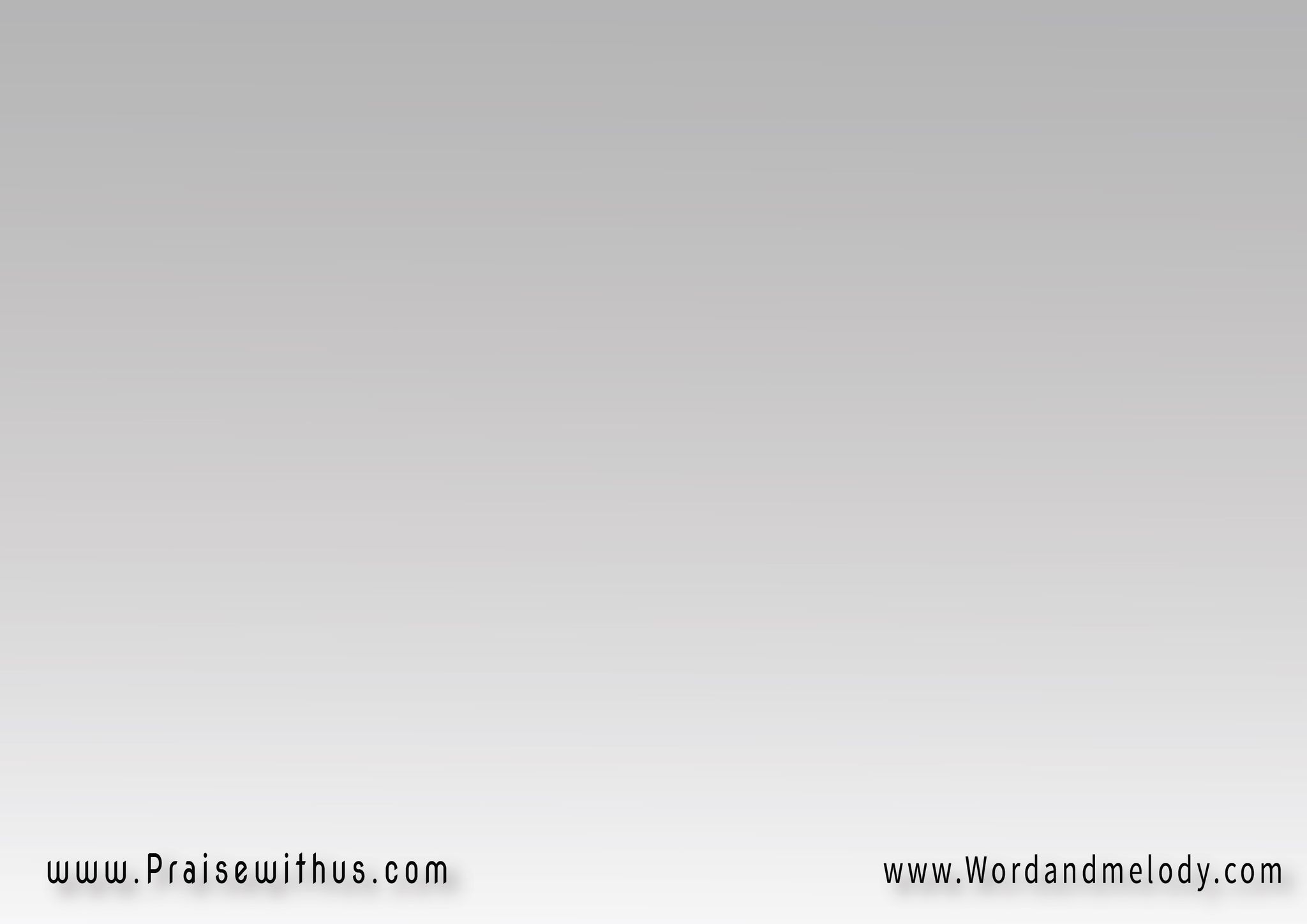 القرار :
( أملكن في أرضنا 
جبل ميراثك الذي
إشتهيته مسكنا لك)2
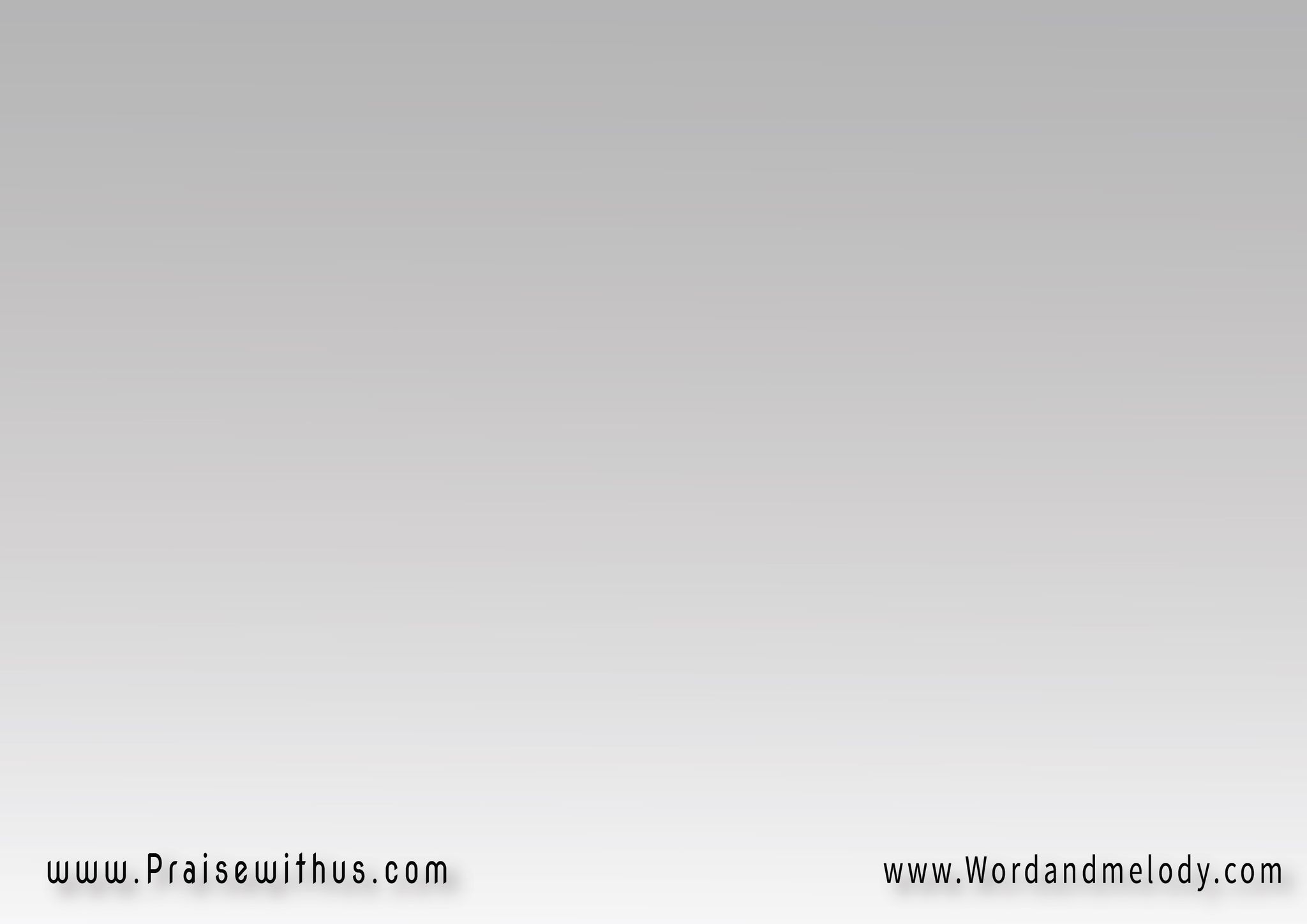 2- 
يسوع نهر الحياه لكل الشعوب للعطاشى والنفوس إن كانت تتوبسواقيه تفرح والمياه تخرج من بطون شعبه لشفاء القلوب
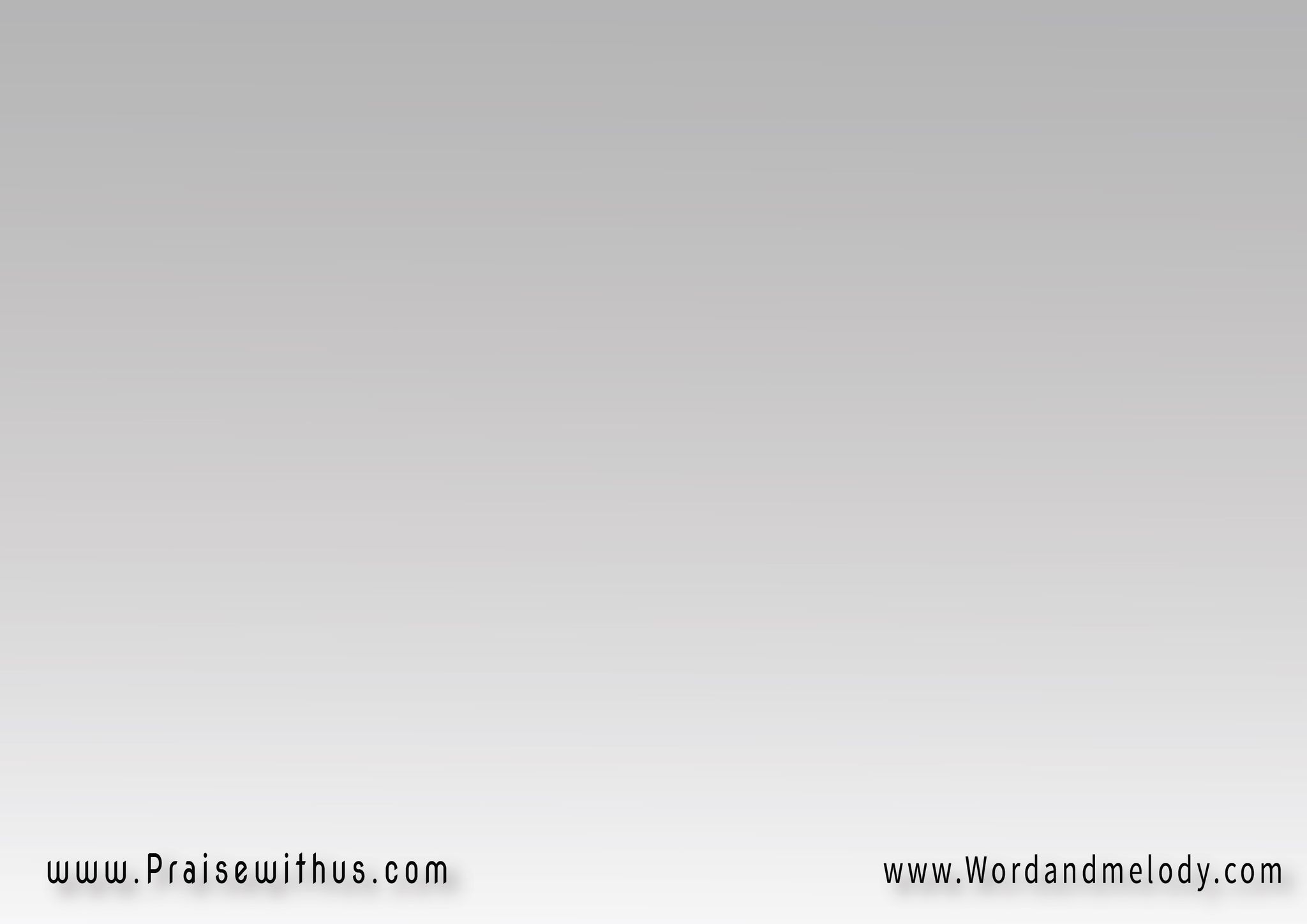 القرار :
( أملكن في أرضنا 
جبل ميراثك الذي
إشتهيته مسكنا لك)2
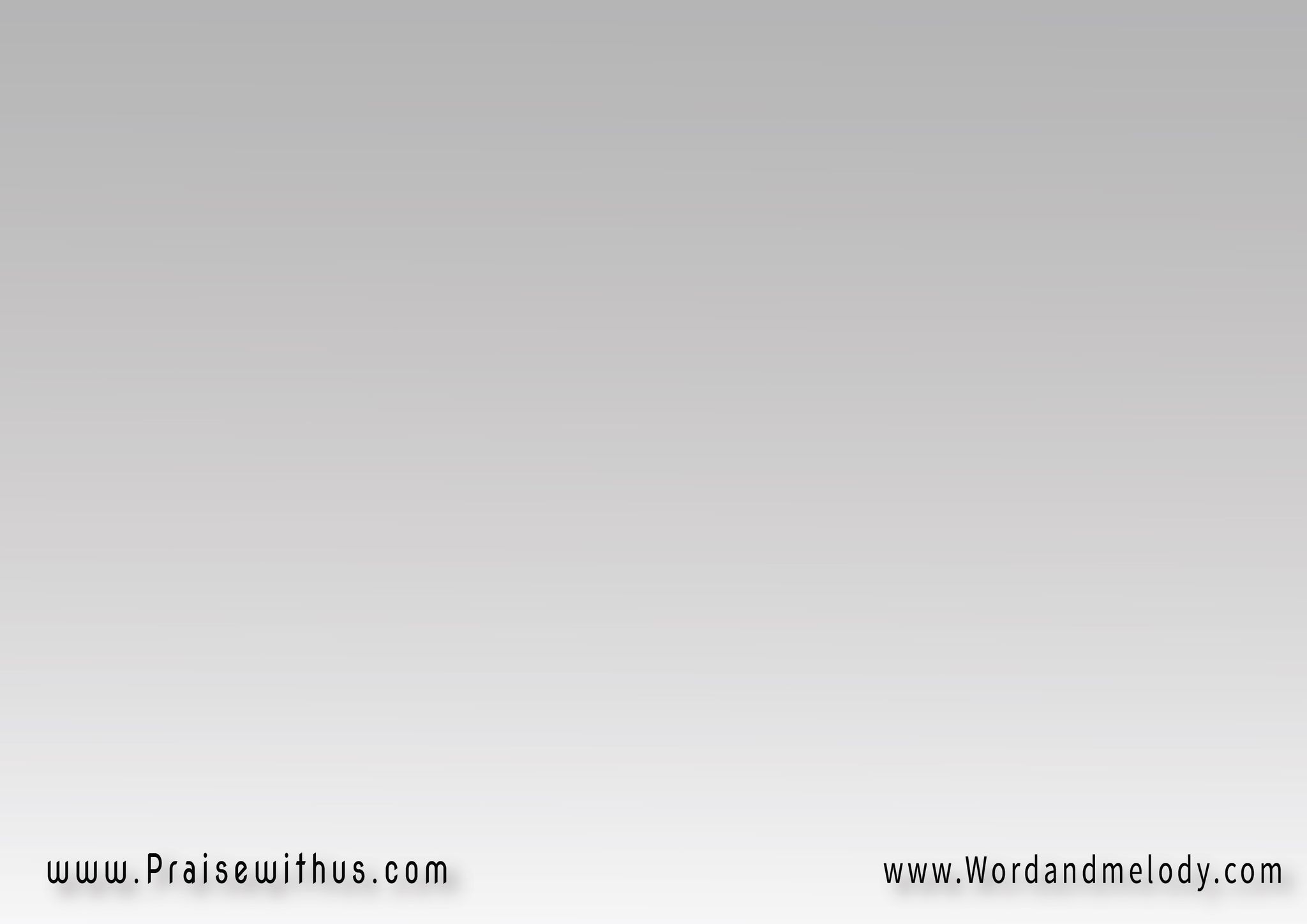 3- 
 يسوع الحب الوحيد وليس كلام يبتغي كل شريد وسط الزحامالدماء تخبر والصليب يعلن حبه يحرر قيود الآثام
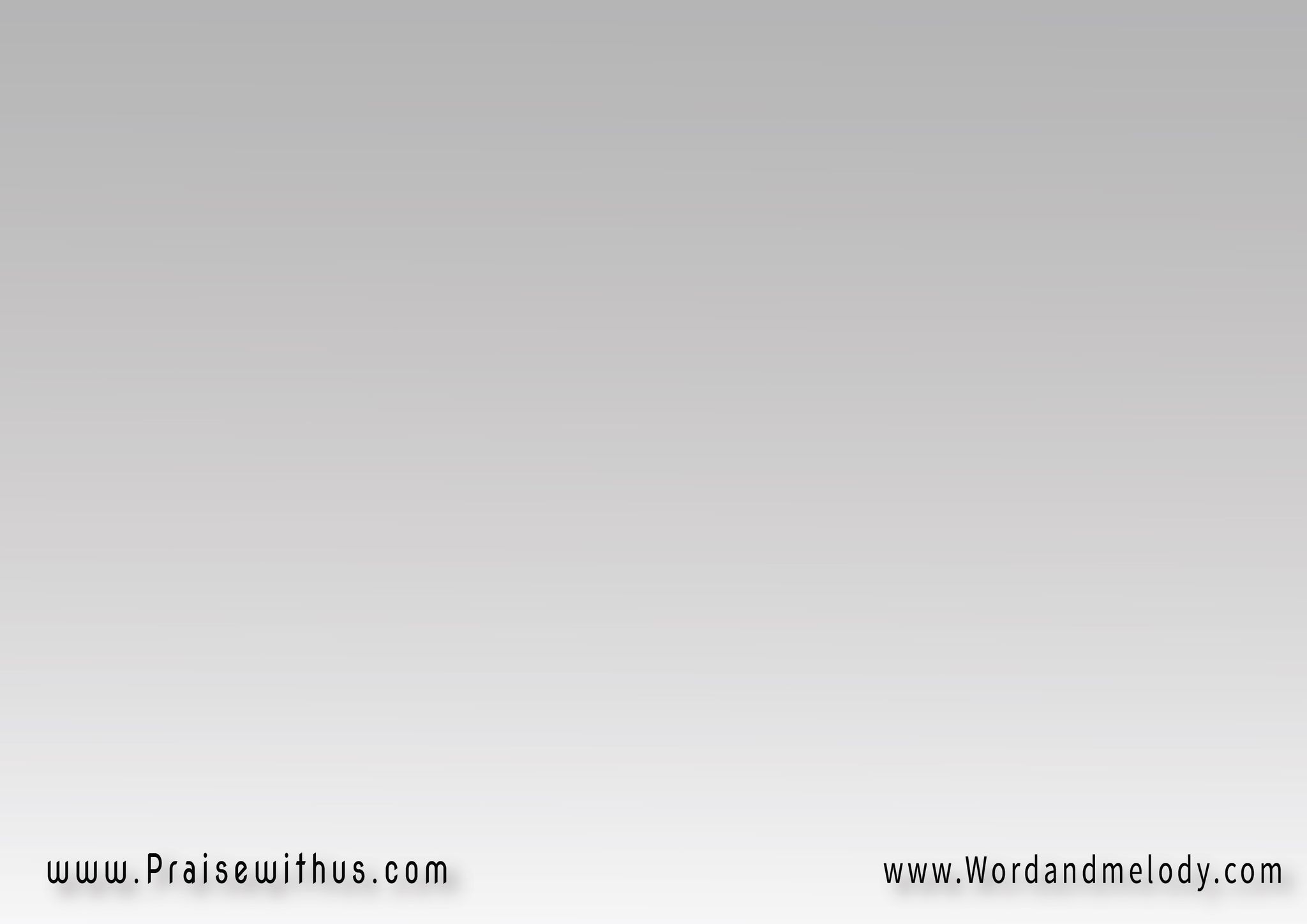 القرار :
( أملكن في أرضنا 
جبل ميراثك الذي
إشتهيته مسكنا لك)2
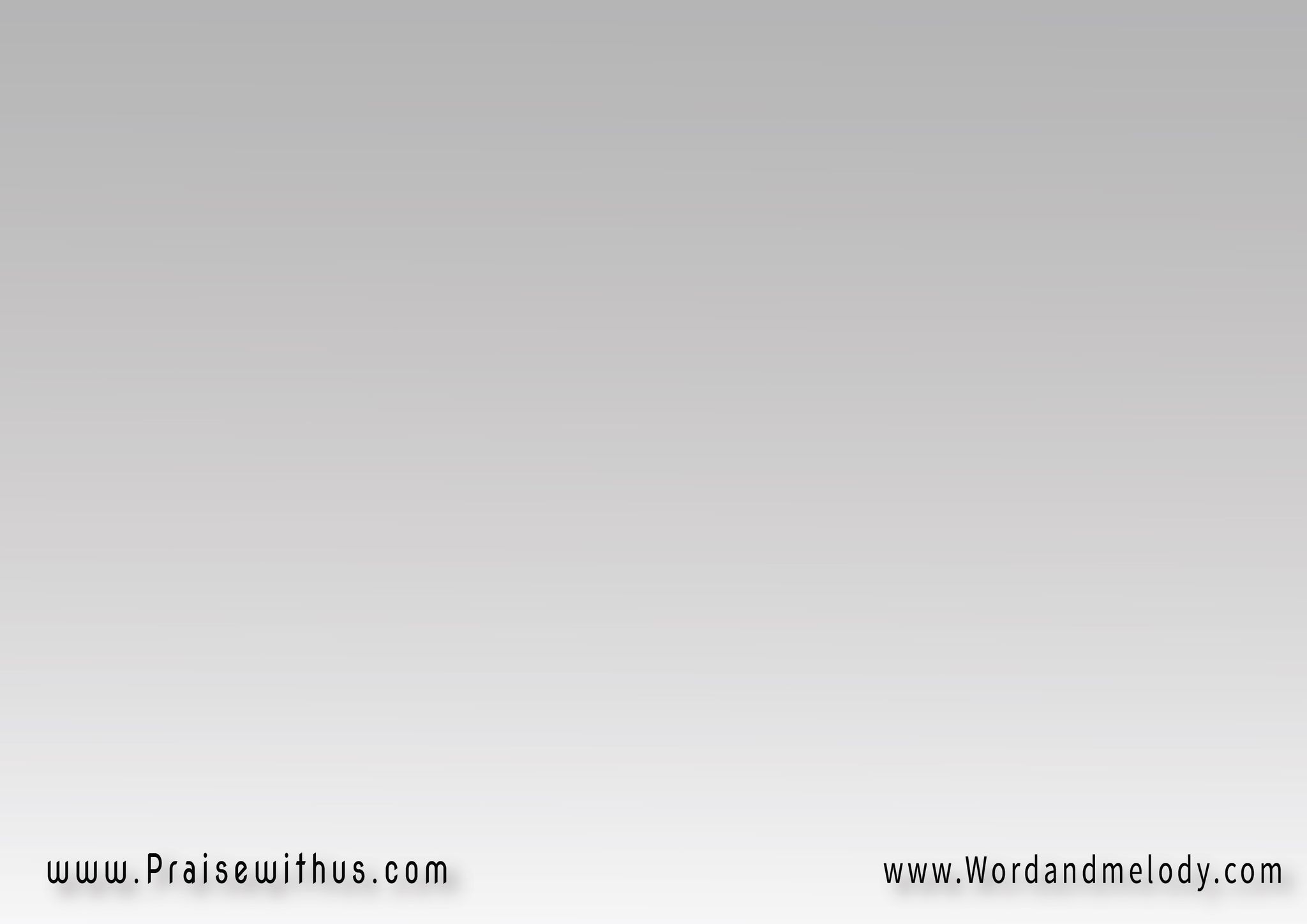 4- 
كيف يرصد العدو راحة الإله 
بل الرب يسكن فيها للأبديُسمع صوت التسبيح فيها مجداً للمسيح ساكنوها يشبعون خيراً بركة
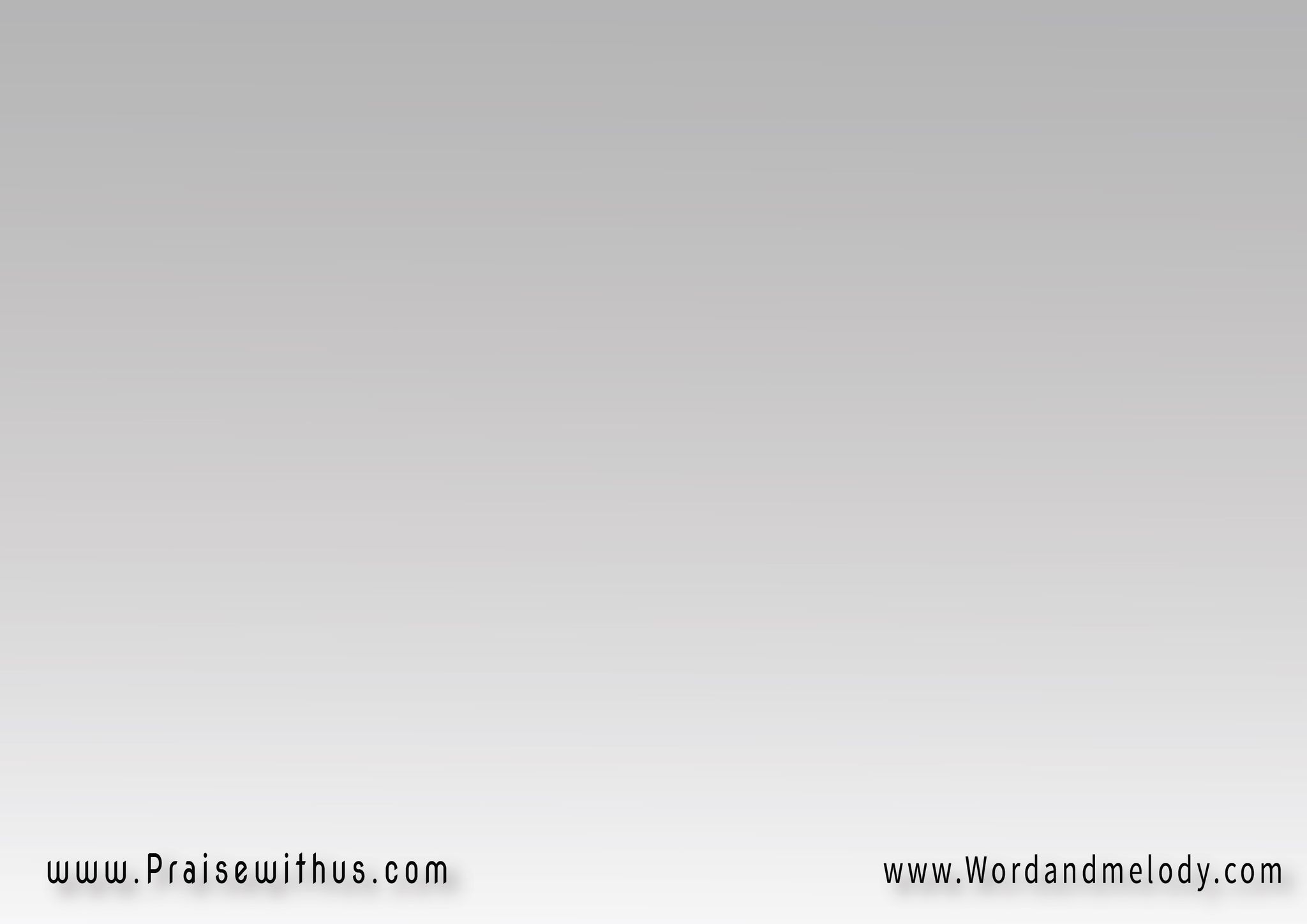 القرار :
( أملكن في أرضنا 
جبل ميراثك الذي
إشتهيته مسكنا لك)2
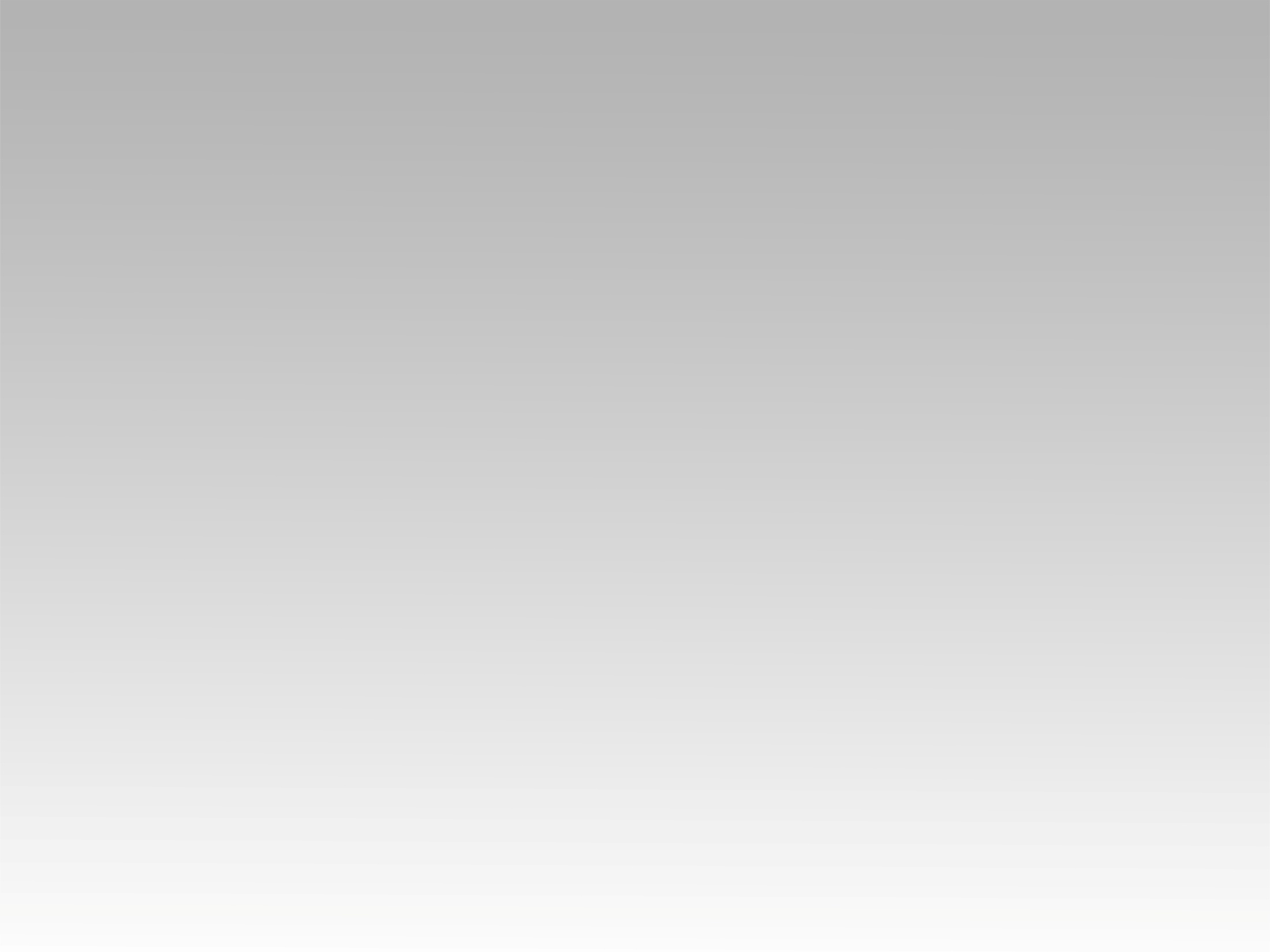 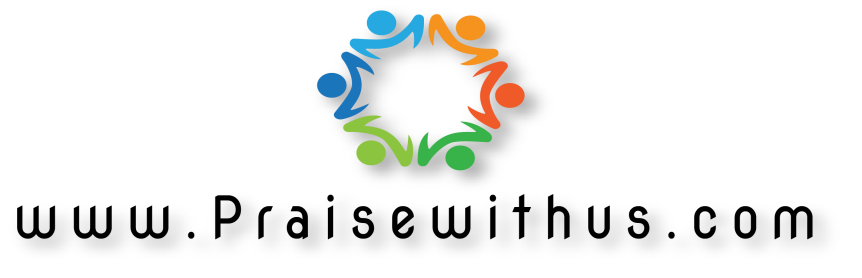